Recent Results of the J-PARC Linac Beam Commissioning
Masashi Otani (KEK/J-PARC)On behalf of the J-PARC linac commissioning Gr.
26th International Conference on Accelerators and Beam Utilizations (ICABU2024) Nov. 2024
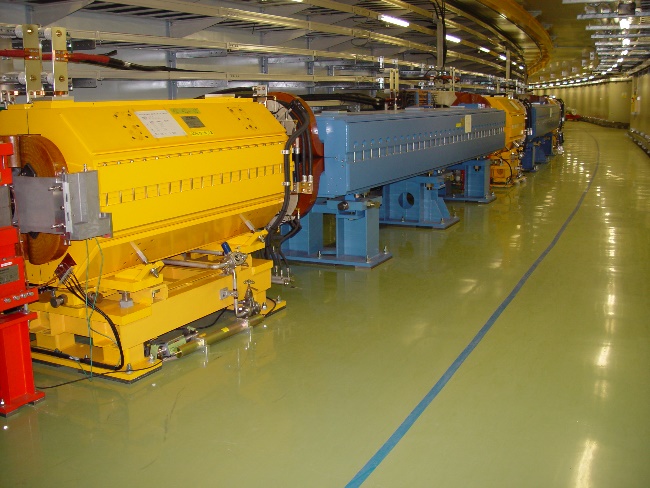 MR   30 GeV
LINAC  400 MeV
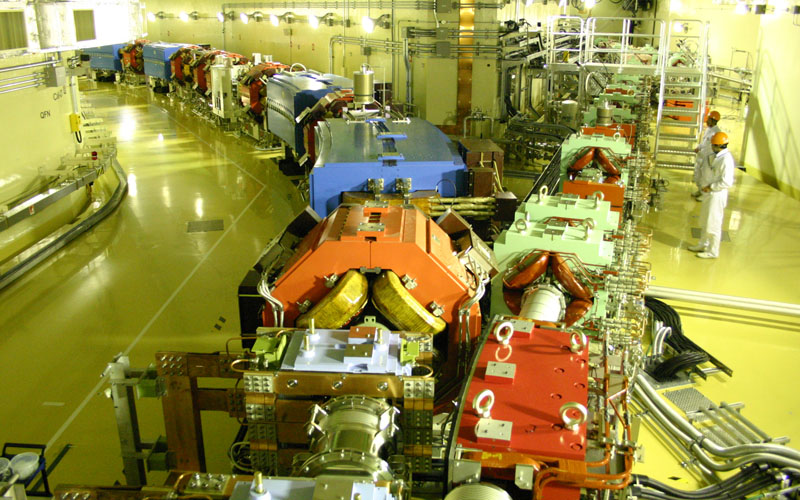 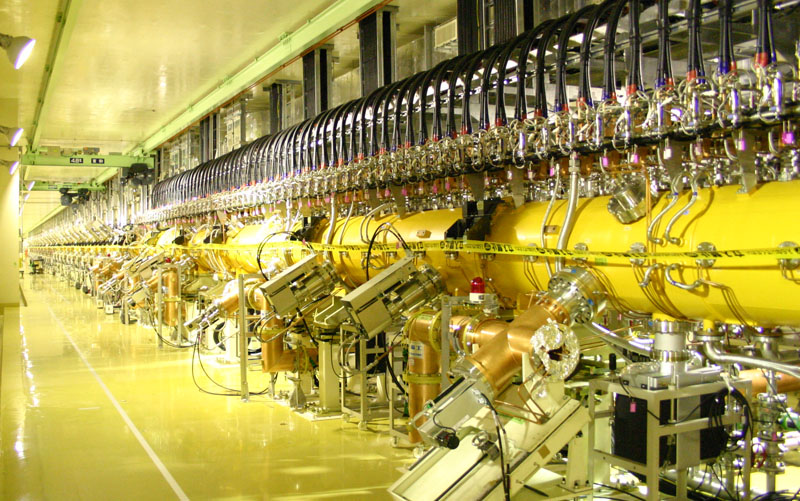 RCS   3 GeV
J-PARC
Material & Life science Facility
Neutrino
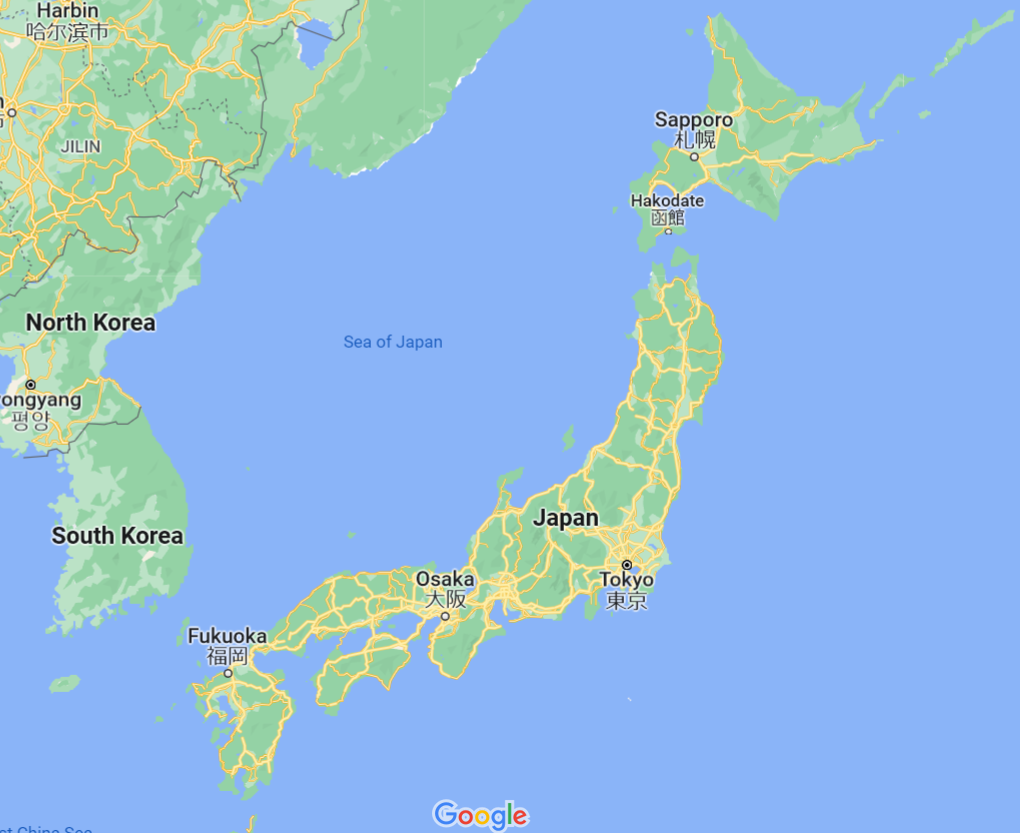 Hadron
Tokai, Ibaraki
Brief History
Beam Power @ Linac
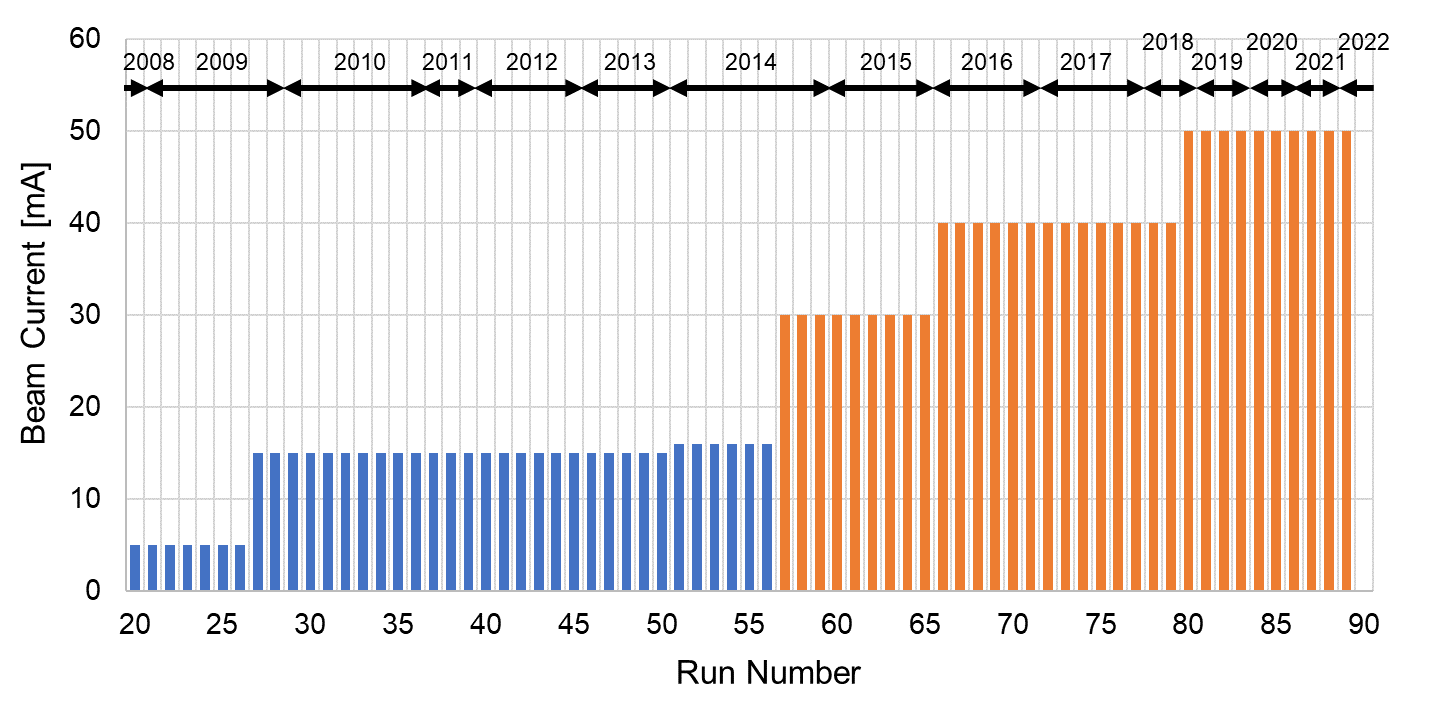 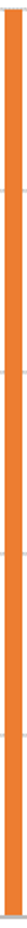 After upgrade
Before upgrade
start MLF user operation
Linac upgrade
start 50 mA operation
Beam Power @ RCS
User operation with 1MW
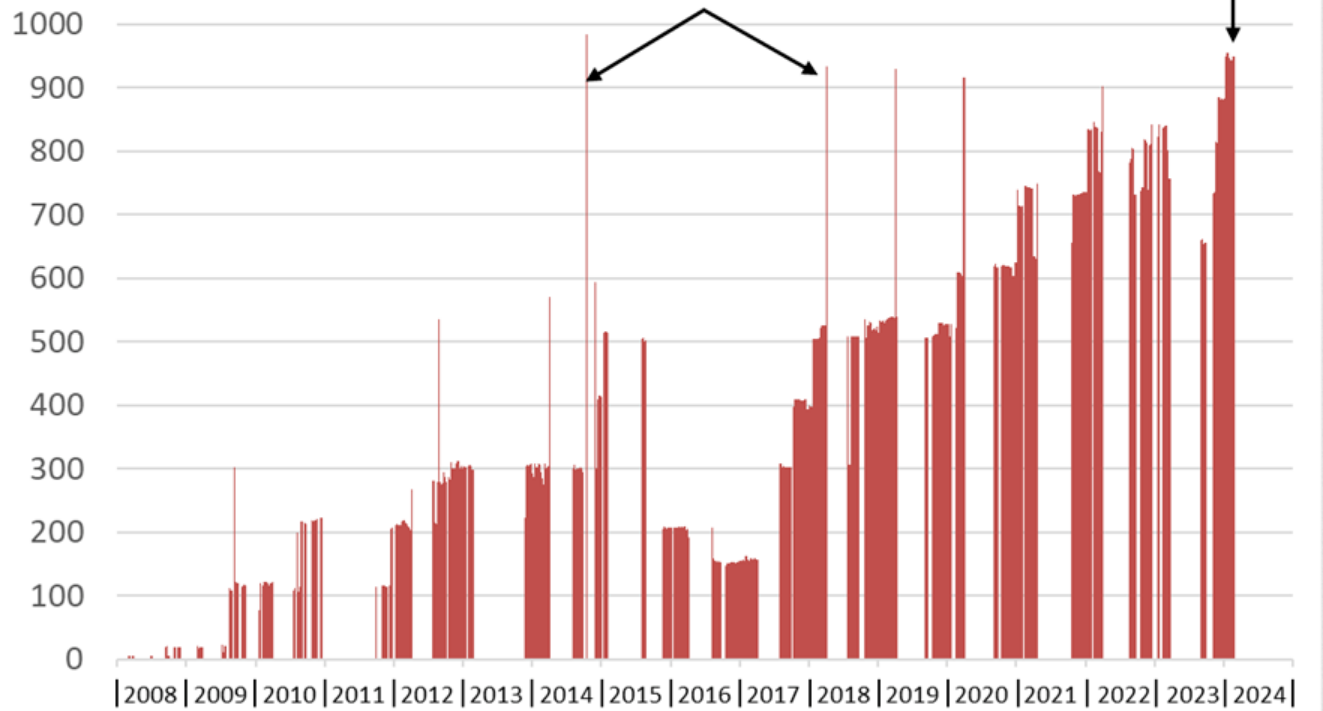 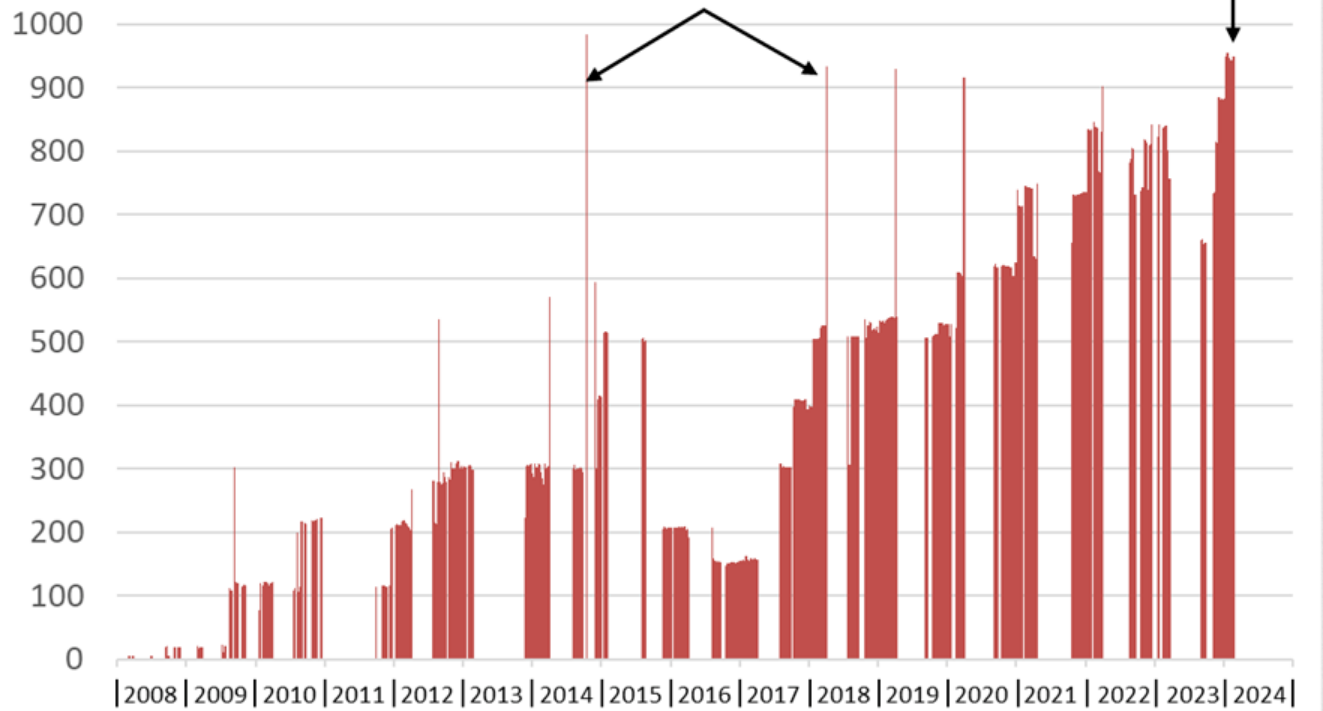 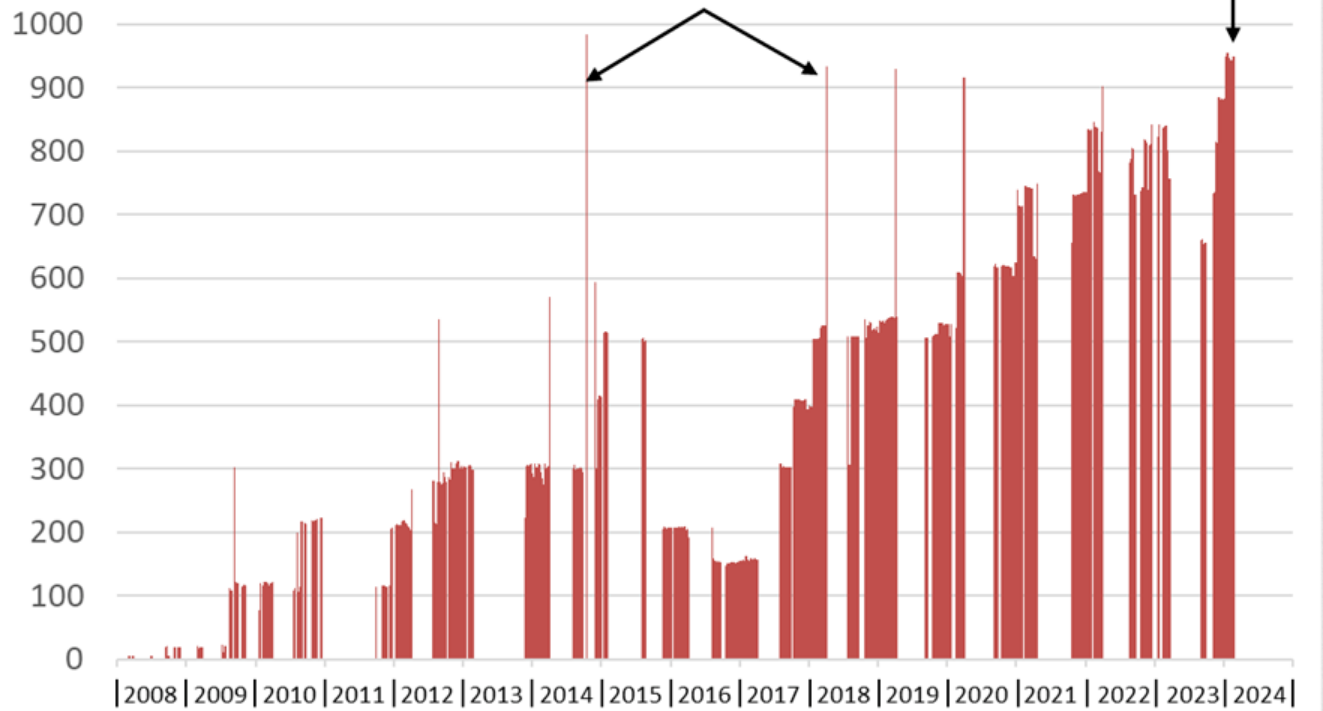 1MW (single)
1MW (continuous)
Beam Power @ MR
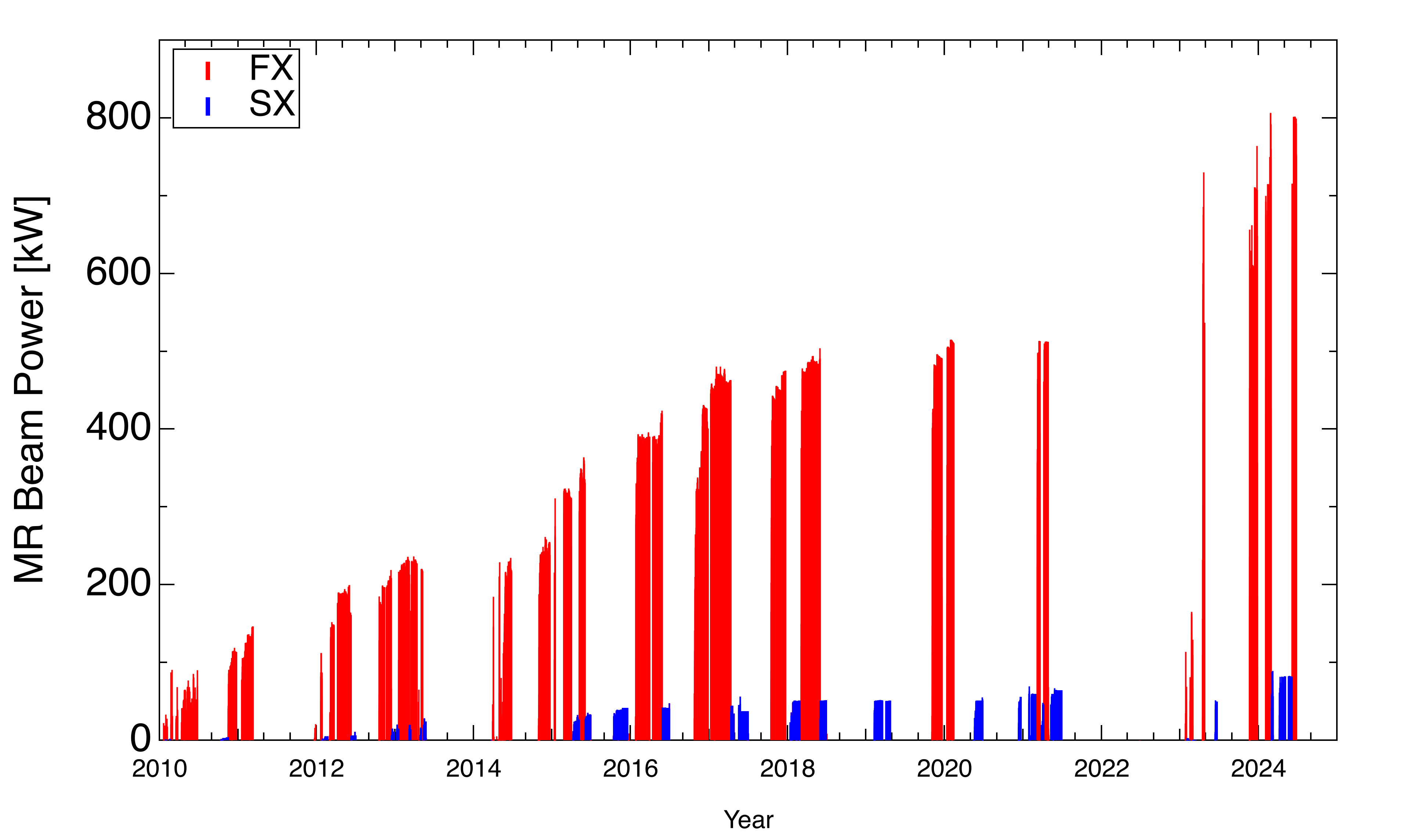 FX 800 kW
2.27×1014 ppp
1-year long shutdown for
high repetition rate upgrade
SX 80 kW
7.2×1013 ppp
Operation
cycle
3.52s 3.04s 2.56s 2.48s                                                                                                         1.36s
6.00s                                                           5.52s            5.20s                                                              4.24s
- Started beam commissioning for 1.36-s cycle in June 2022
- Achieved 760-kW beam operation in December 2023
  (exceeded the original design performance of 750 kW)
- Achieved 800-kW beam operation in June 2024

- Started beam commissioning in June 2023
- Achieved 50-kW beam operation in June 2023 with 5.20-s cycle
- Achieved 80-kW beam operation in April 2024 with 4.24-s cycle
FX:
SX:
Short/Long Term Milestone @ LINAC
50→～60 mA to achieve both 1MW for MLF and higher rep. (→1.16s) at MR
14% of RCS beam goes to MR at 1.16 s rep.
～80 mA and longer pulse (500→750 us) are target aligned with the J-PARC upgrade under consideration
MLF 2nd target station
Overview of linac
400 MeV(β=0.71)
3 MeV(β=0.08)
50 MeV(β=0.31)
191 MeV(β=0.55)
MEBT1
MEBT2
L3BT
LEBT
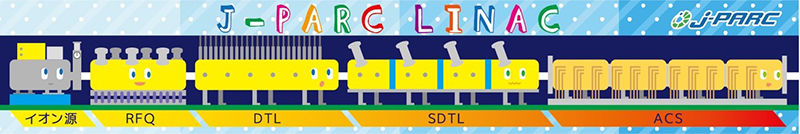 RCS
0.05 MeV(β=0.01)
109 meters
27 meters
91 meters
ACS
SDTL
IS
RFQ
DTL
3 meters
324 / 972 MHz
Towards Higher Currents
400 MeV(β=0.71)
3 MeV(β=0.08)
50 MeV(β=0.31)
191 MeV(β=0.55)
MEBT1
MEBT2
L3BT
LEBT
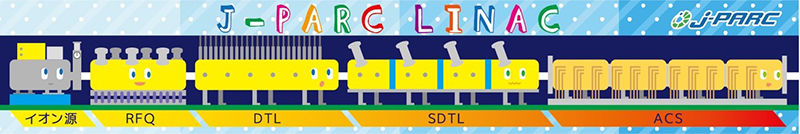 RCS
0.05 MeV(β=0.01)
We performed beam tests at nominal current of 50 mA and 60 mA commissioning.
Beam measurement and tuning at MEBT1
determine beam quality for entire linac
Understanding of the beam loss
and RF control
Loss mitigation by parameter tuning
loss mainly due to H- →　H0
Equipment design towards higher currents
based on the measurements/simulations
Transverse Measurement@MEBT1
3 m
Scraper
Bun-cher
RFD
RFQ
Q
DTL
Wire Scanner Monitor
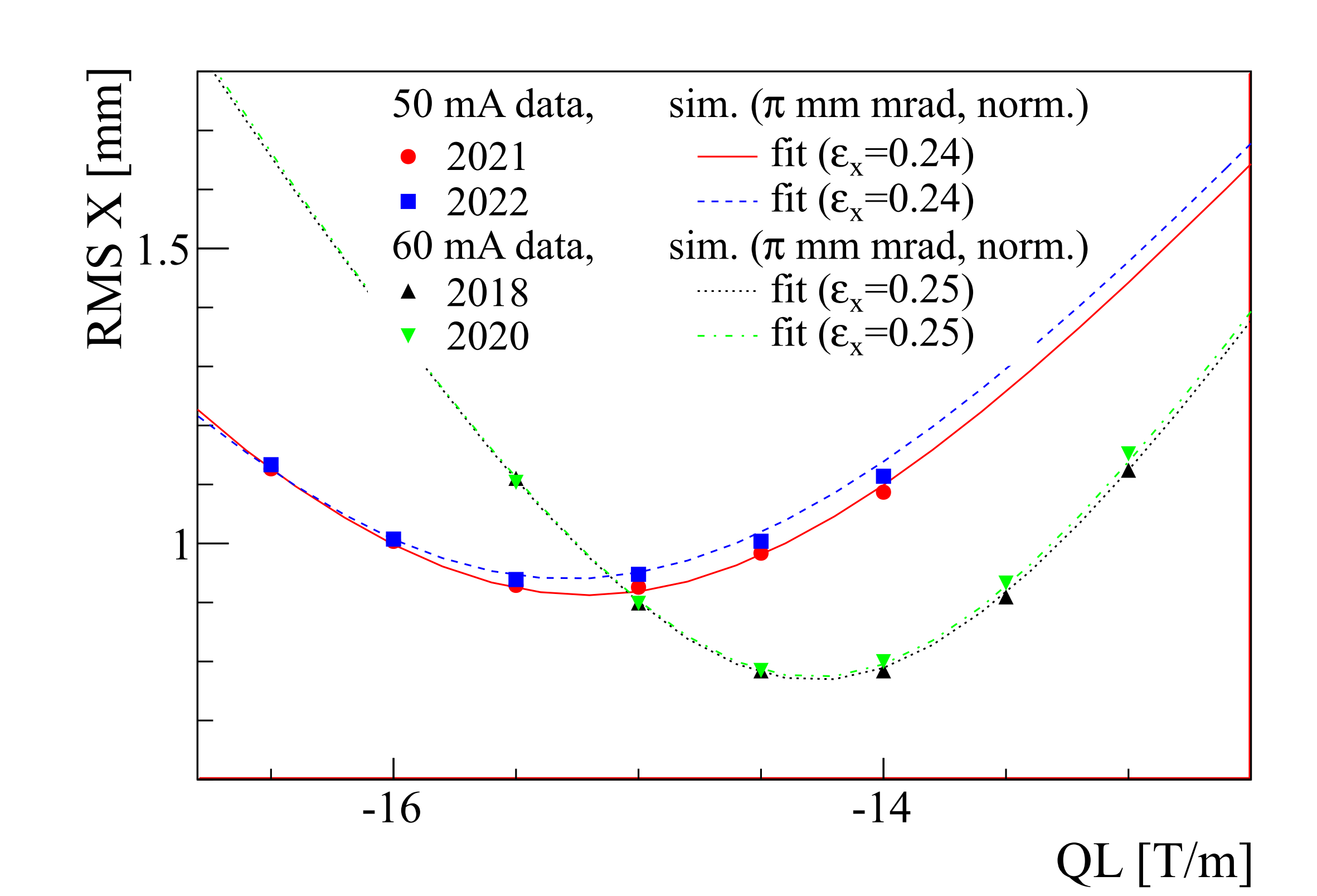 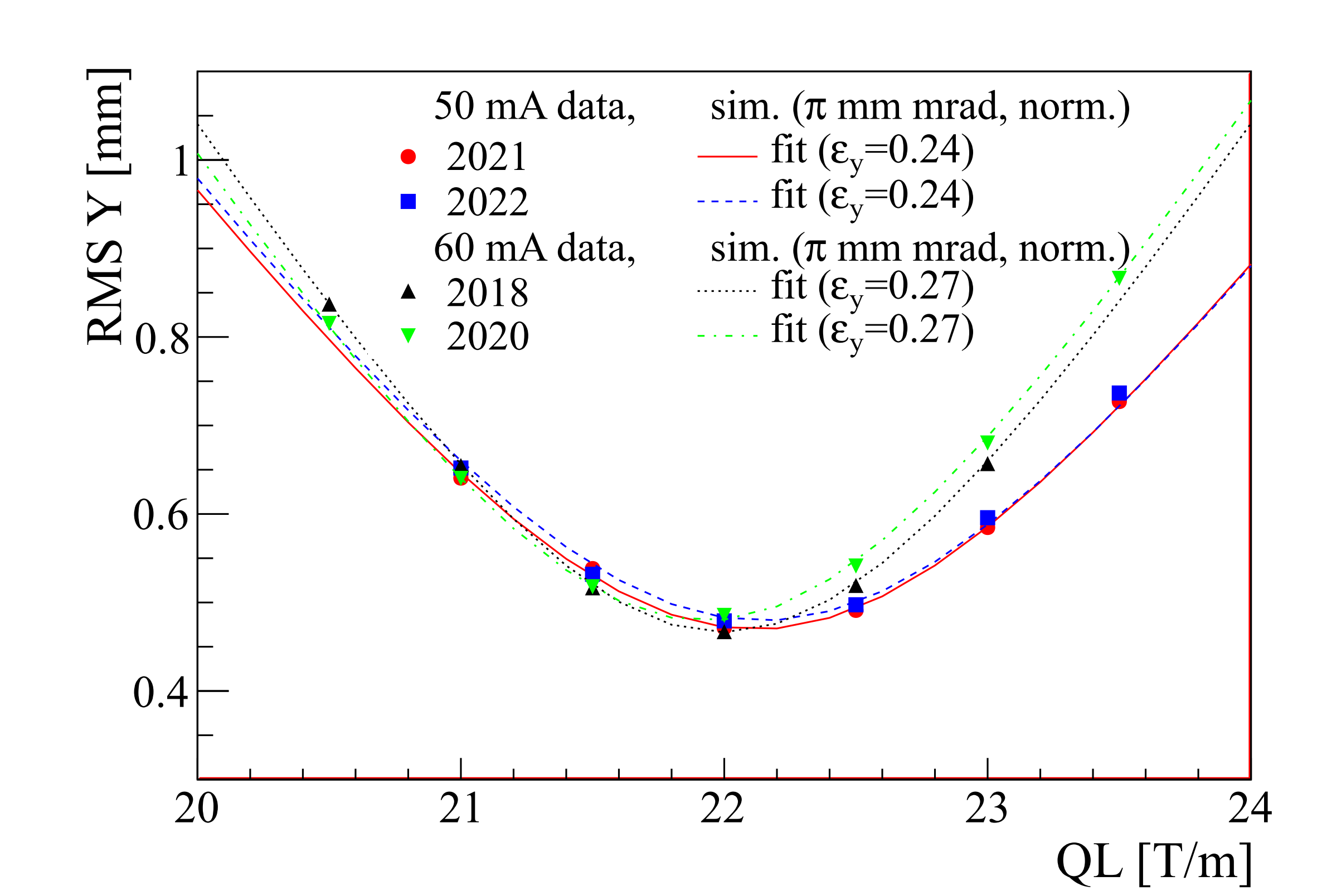 WSM
Simulation reproduces measurement well and stable every period.
Longitudinal Measurement
New method using RFD, originally used to generate intermediate pulses [M. Otani et al, NIMA908(2018)313-317]
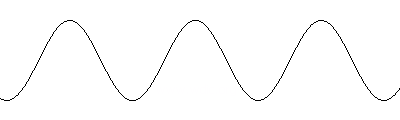 nominal mode
for measurement
example
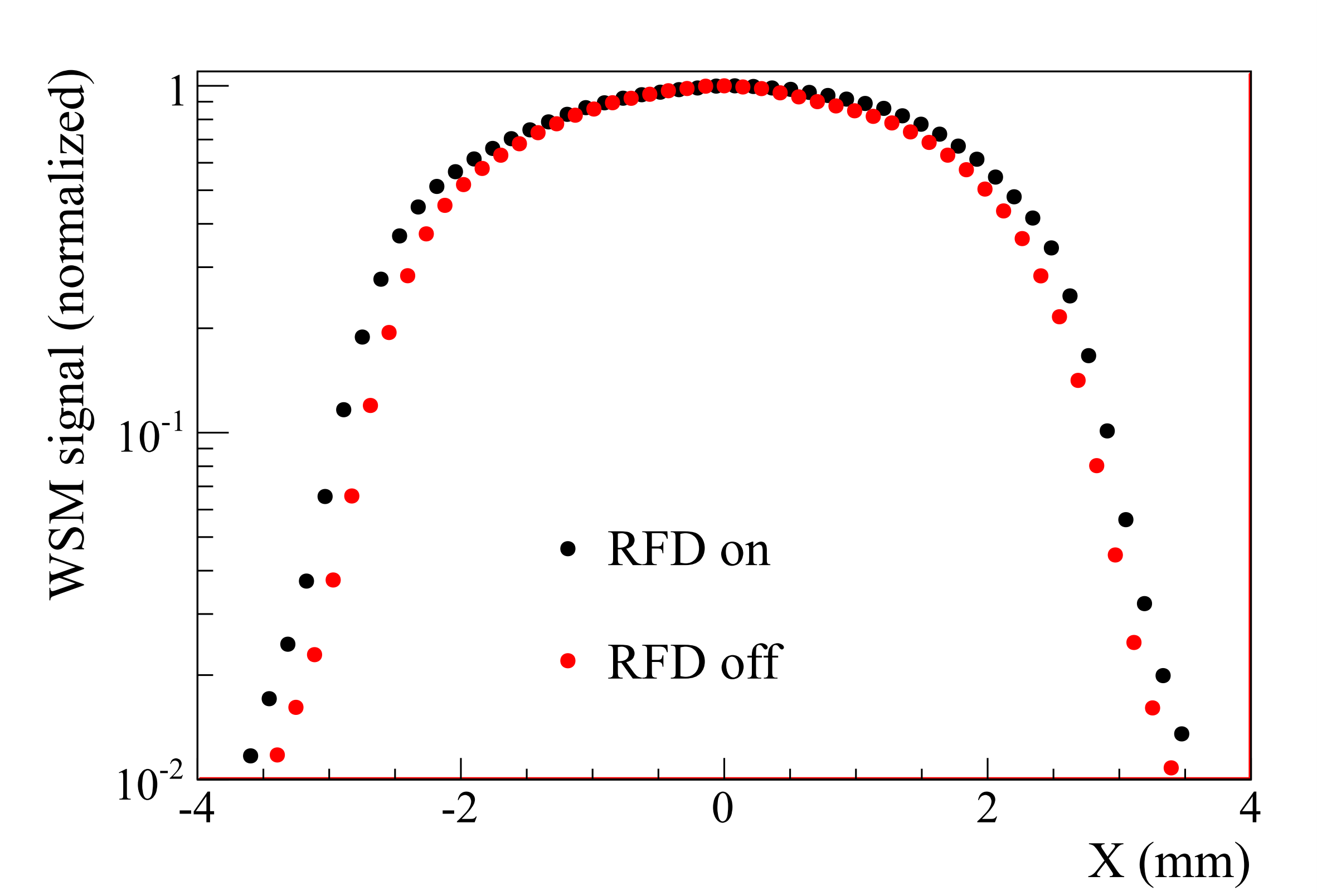 RFD ON
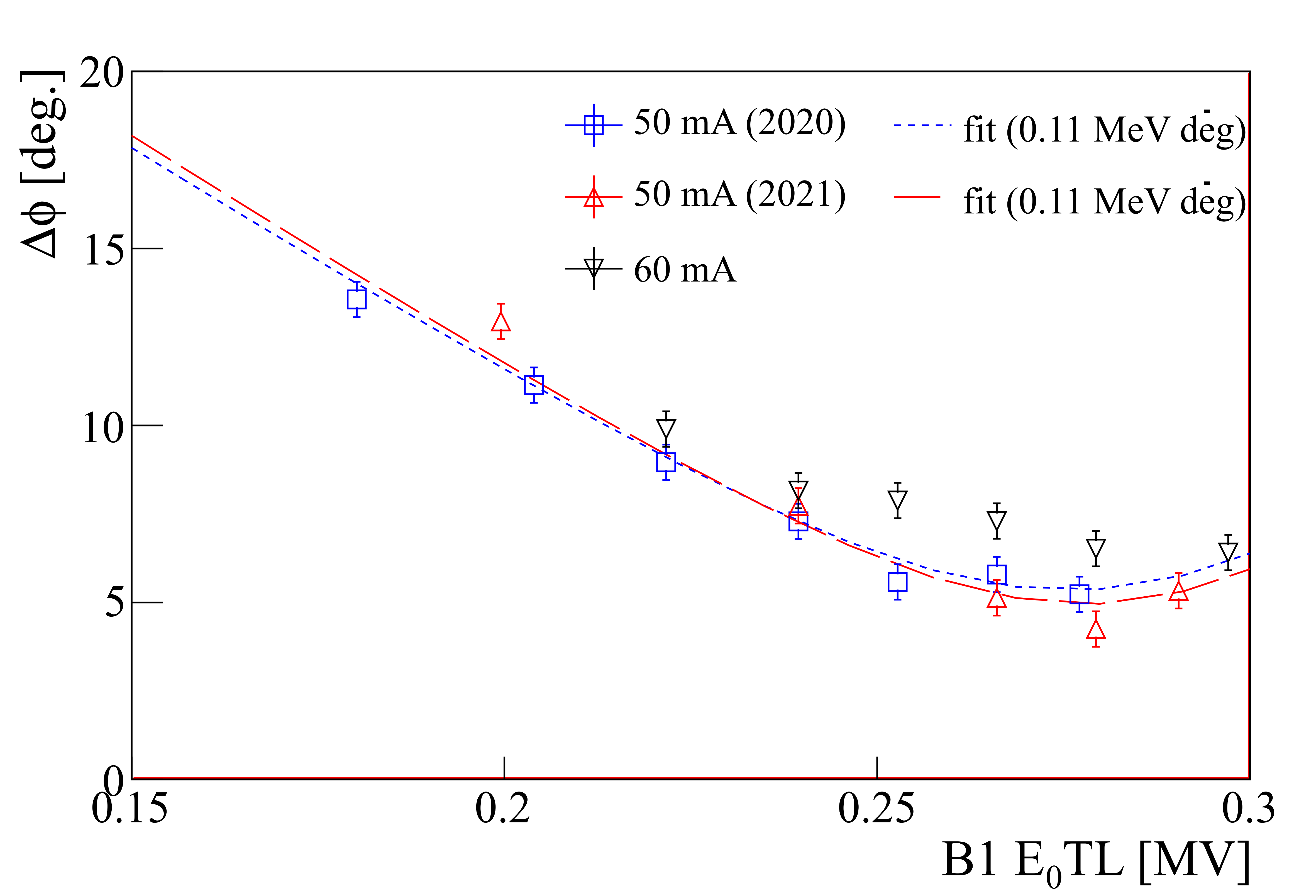 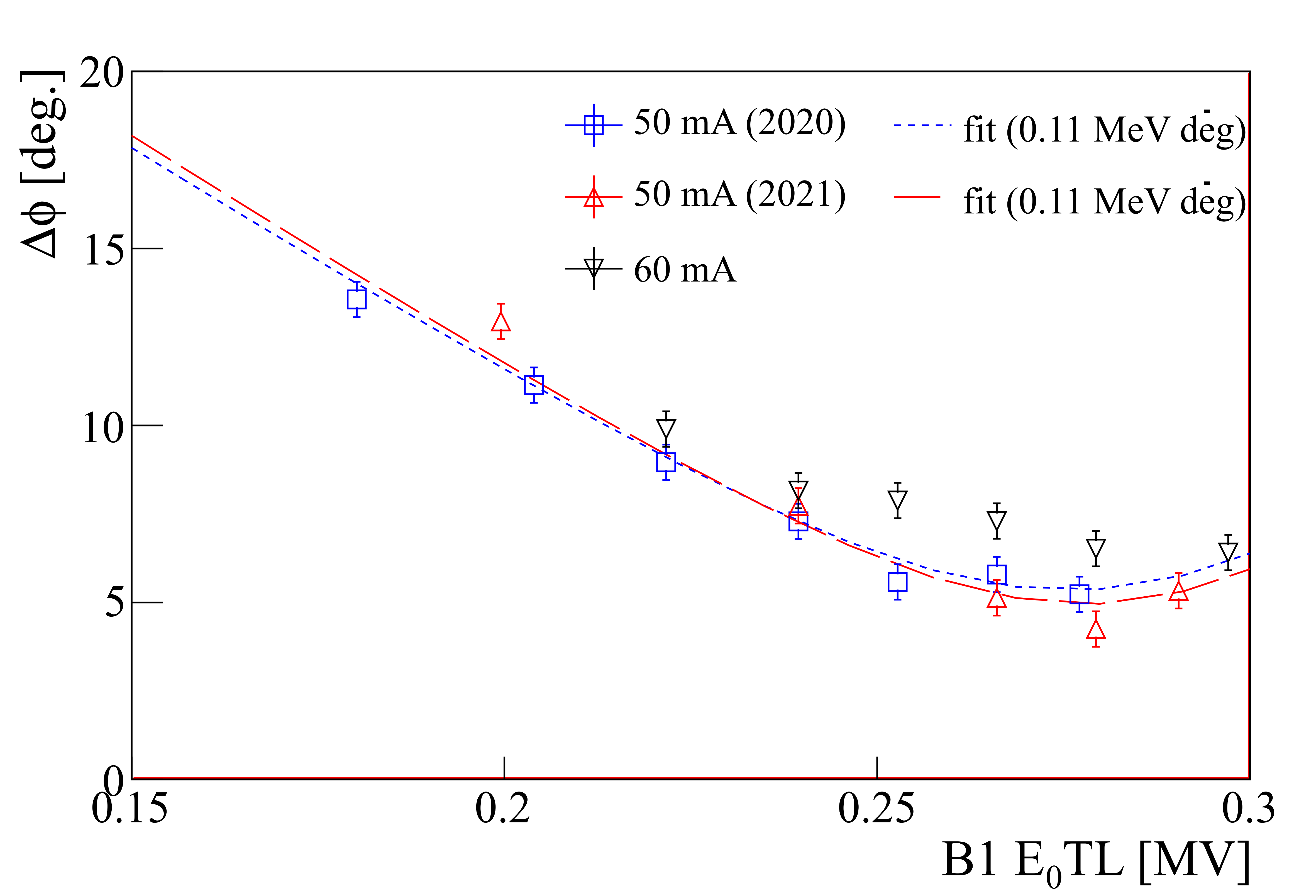 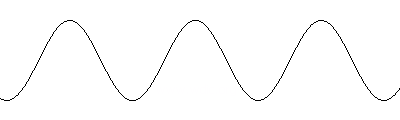 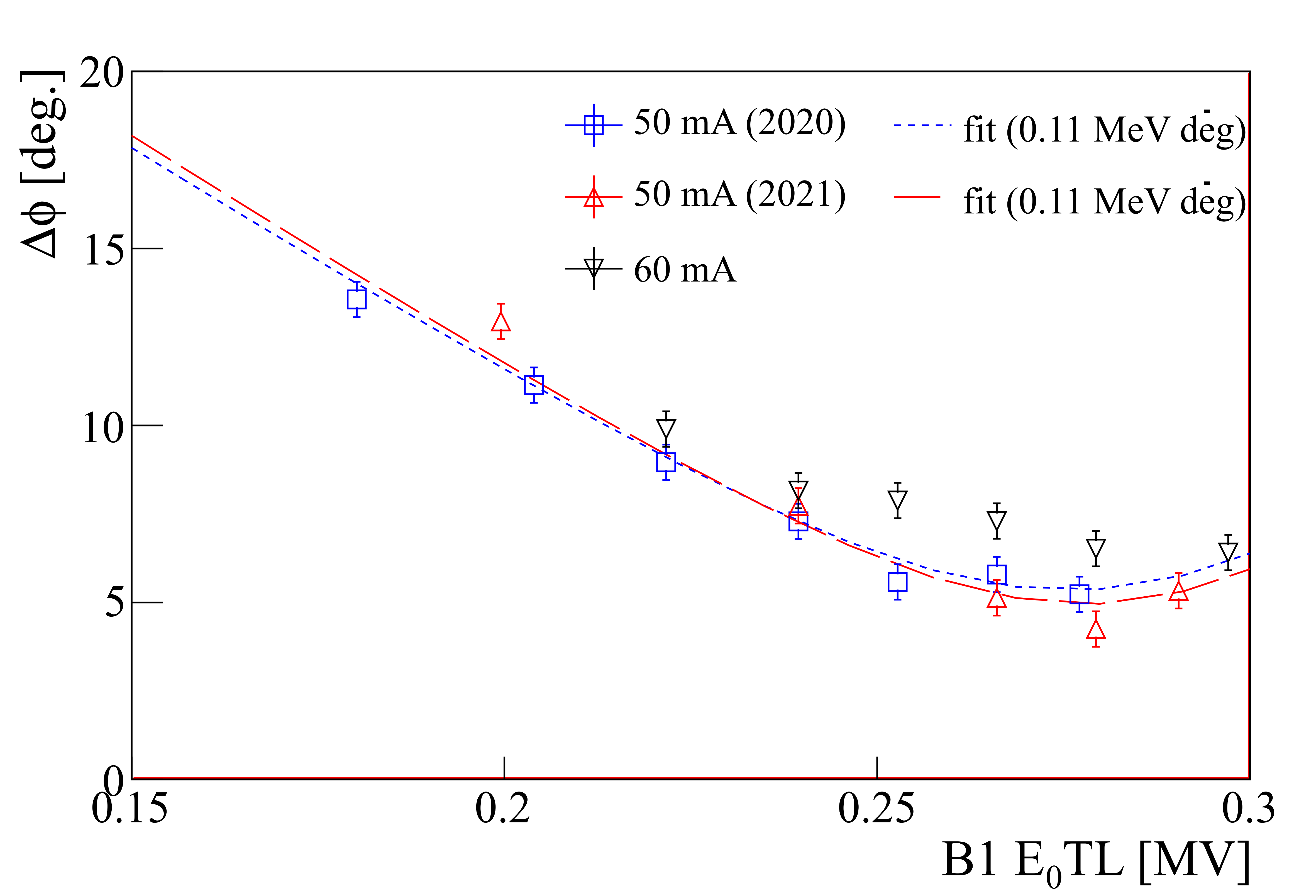 OFF
Simulation reproduces measurement well
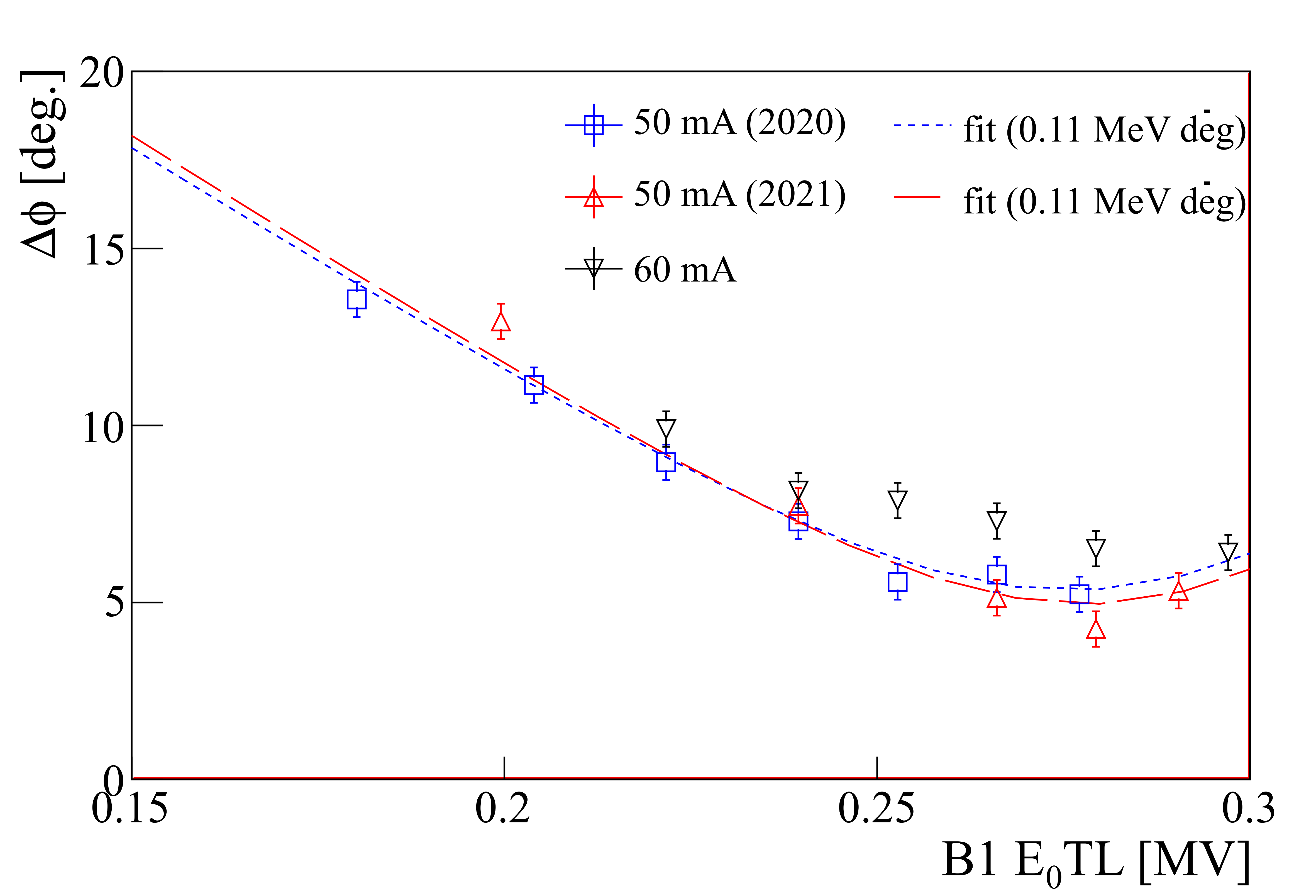 Bunch Shape Monitor
BSM with HOPG target, which reduces heat load due to the beam and thus mitigates problems caused by damage, has been developed to enable shape measurement impossible with the RFD method[R. Kitamura et al., PRAB 26 (2023) 032802]
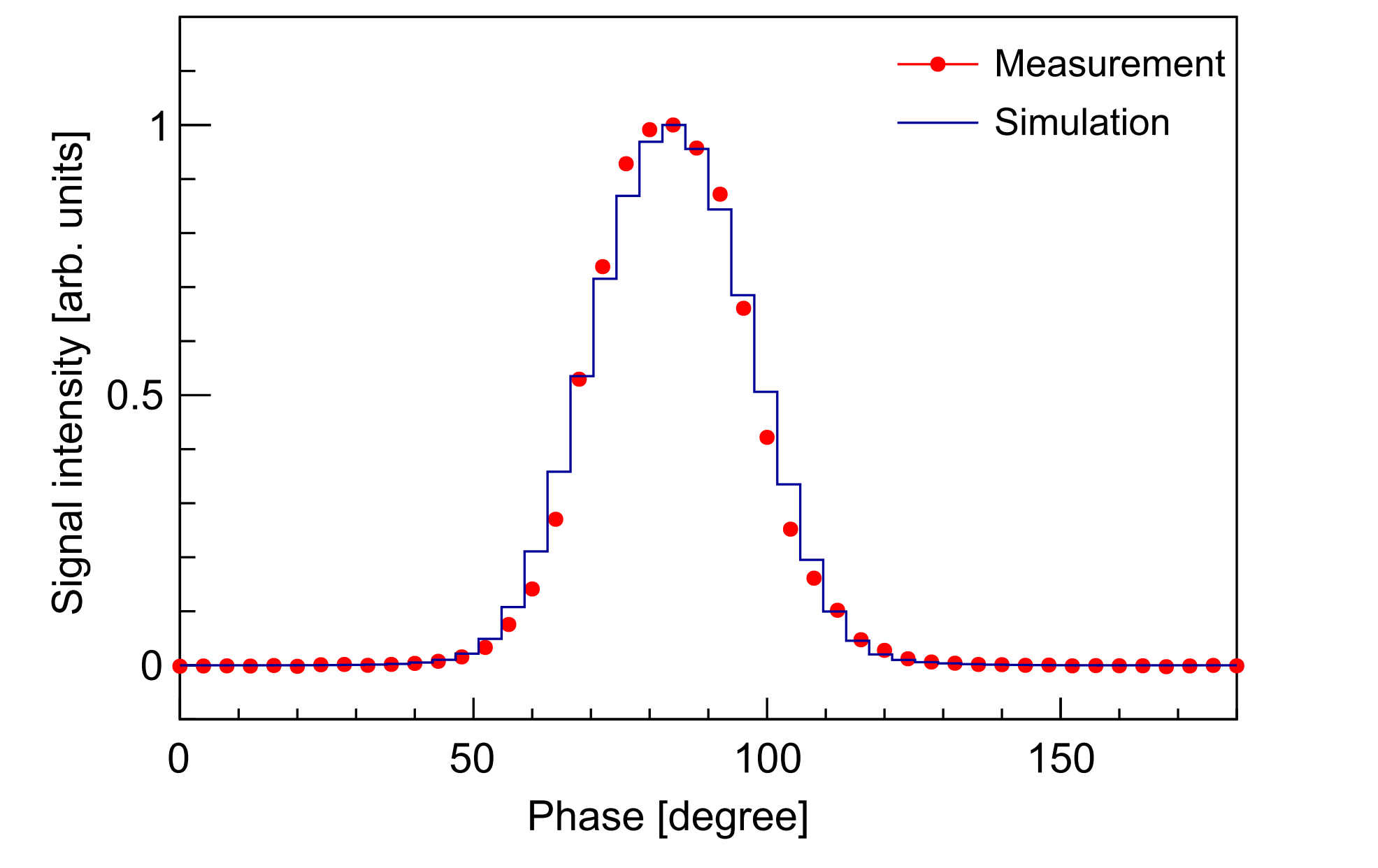 HOPG
Extinction
Remnant transported downstream without sufficient kick by RFD (extinction), not entering the RF bucket in RCS, is one of the main loss at RCS.
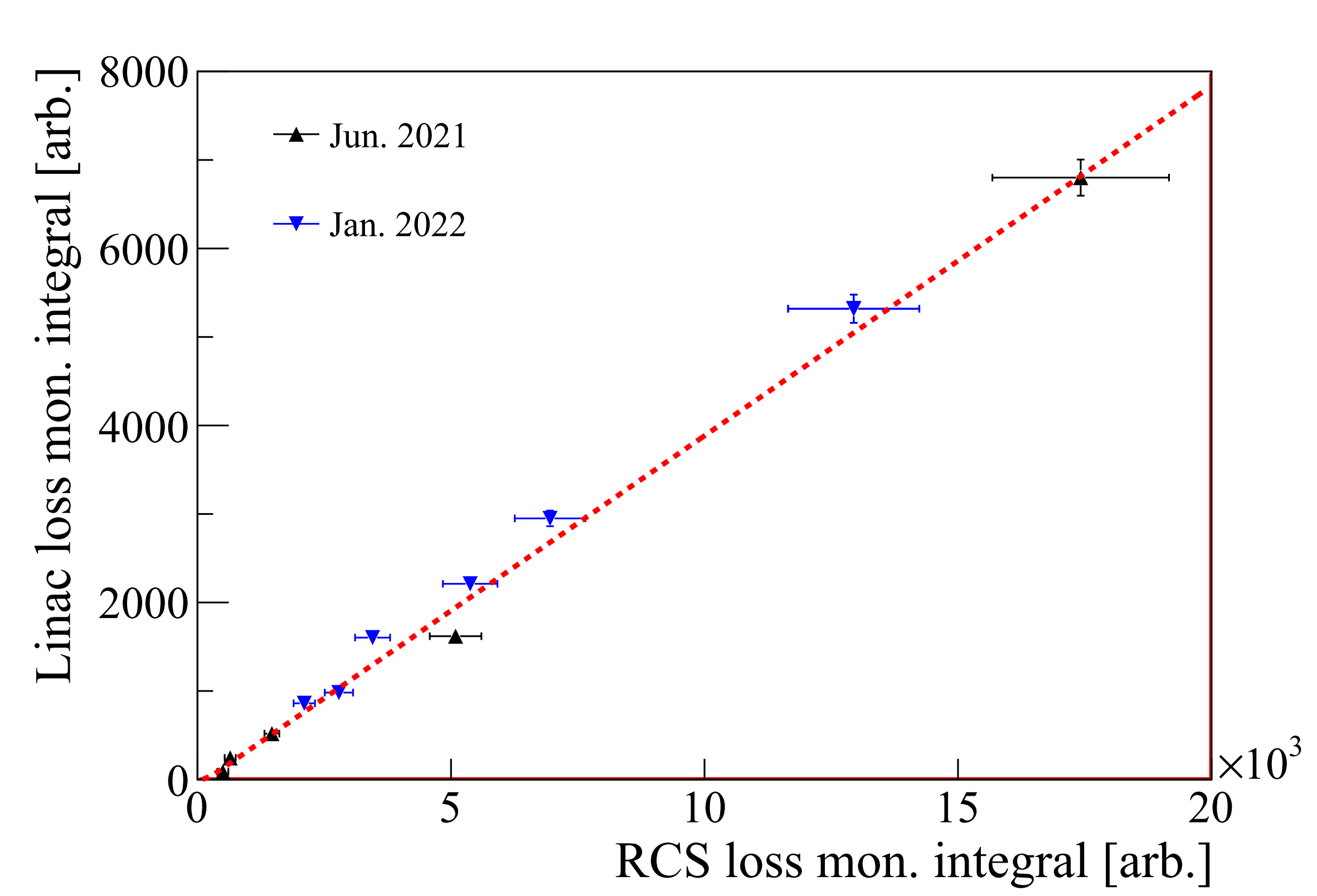 Measurement of RCS loss using linac equip. only
Tuning of the RCS loss by buncher @ MEBT1
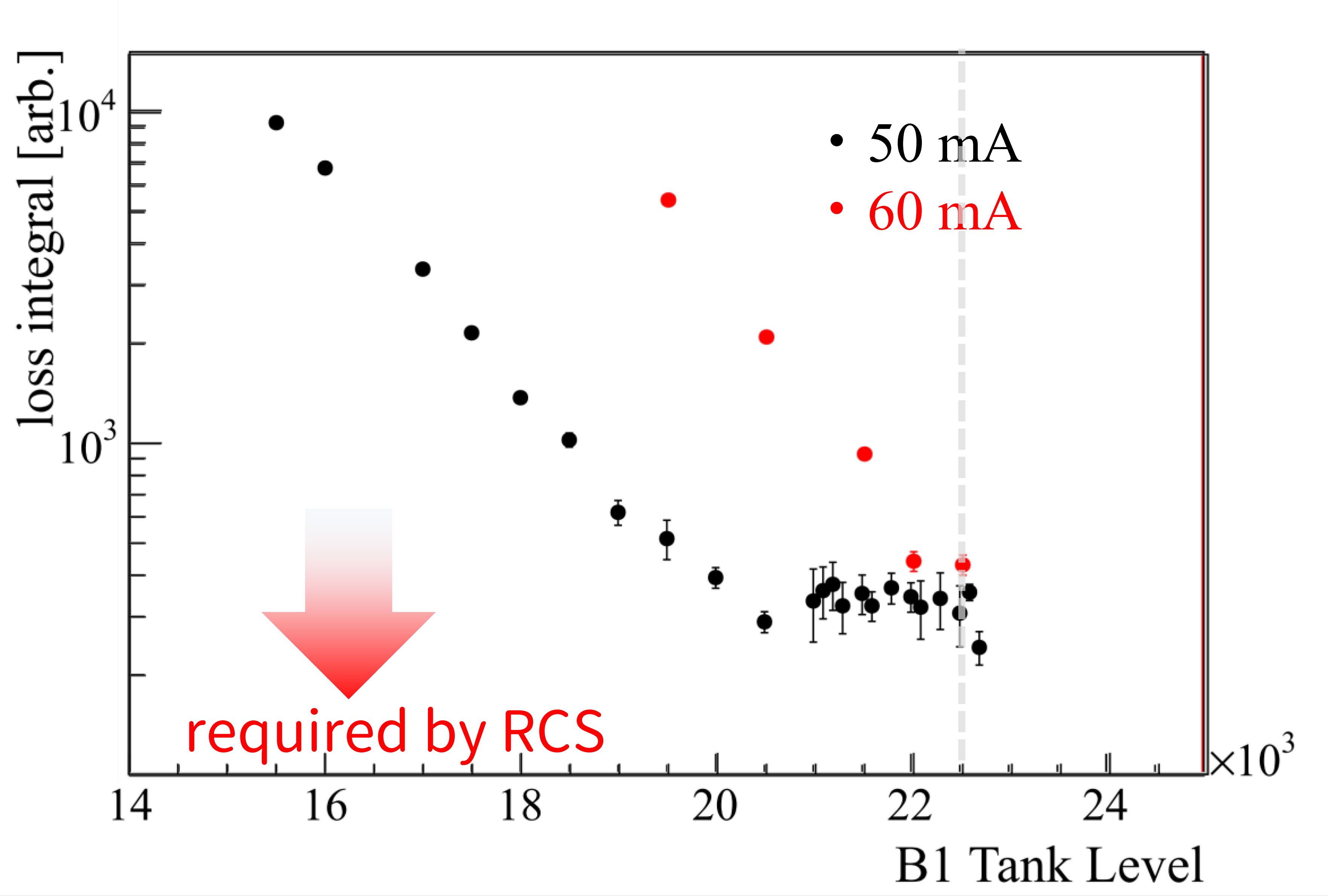 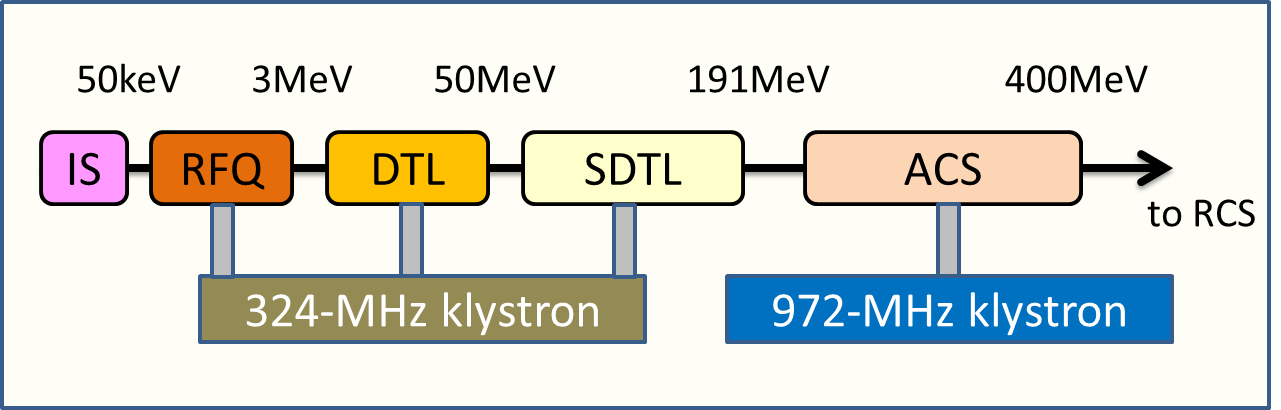 required by RCS
MEBT2
Establish the measurement and tuning method
H0 Measurement @ SDTL
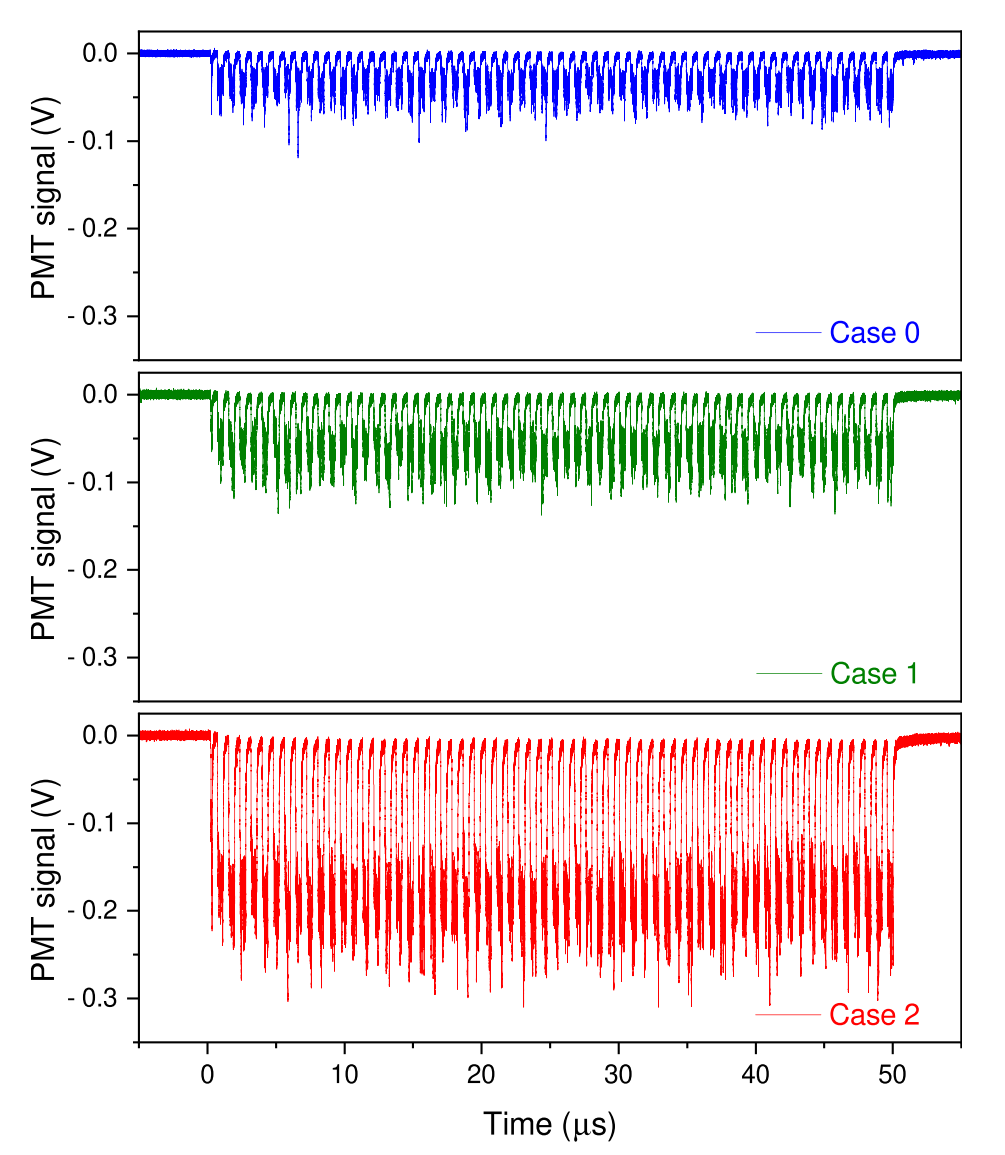 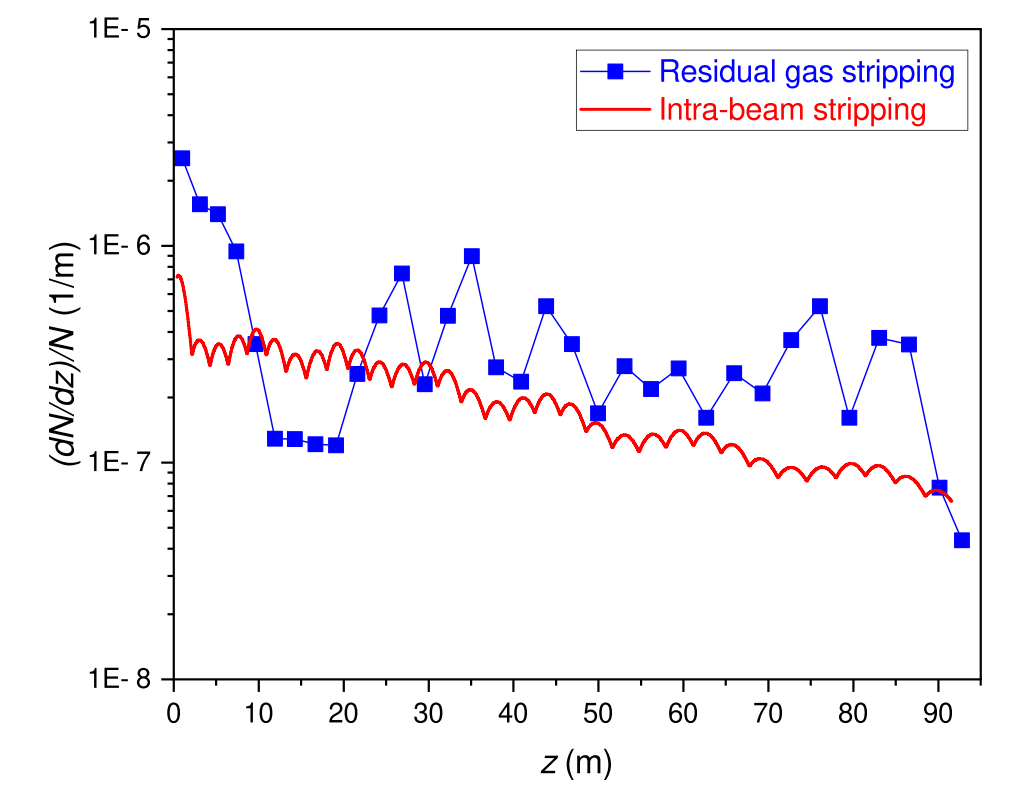 Residual gas
IBSt
Nominal pressure
Signal due to H0
Estimated fraction of  H0
High pressure
SDTL section
Higher pressure
time [μs]
ACS tuning for Loss Mitigation
Loss is mainly due to H0 by Intra-Beam Stripping
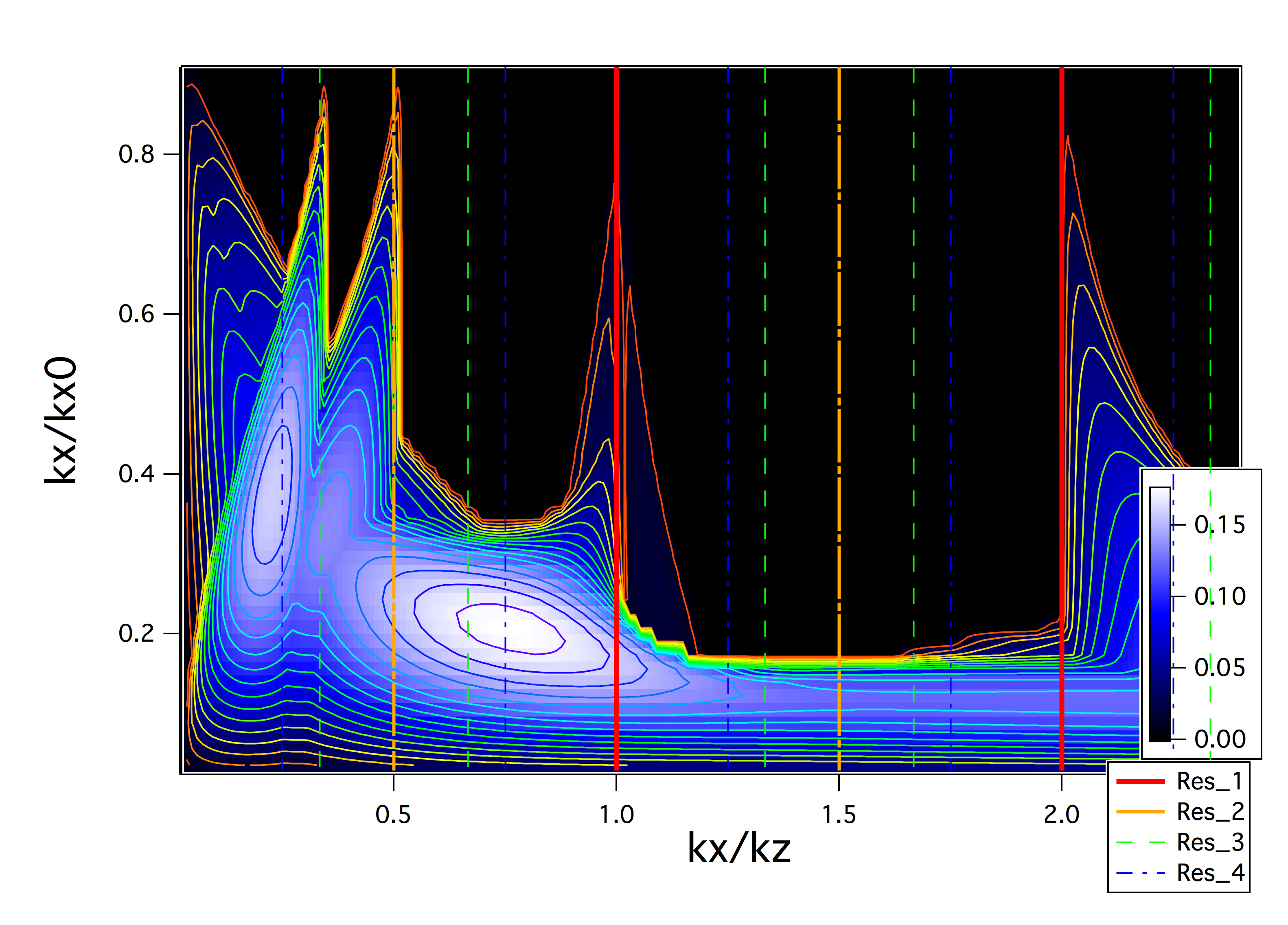 Weak transverse focusing for wide envelope to mitigate IBSt
nominal design
Weak longitudinal focusing to avoid unstable, compatible with loss mitigation
Beam studies are necessary with 
Weak transverse focusing (T=1→T<1) and 
Weak longitudinal focusing (Tank level < 100%)
Result
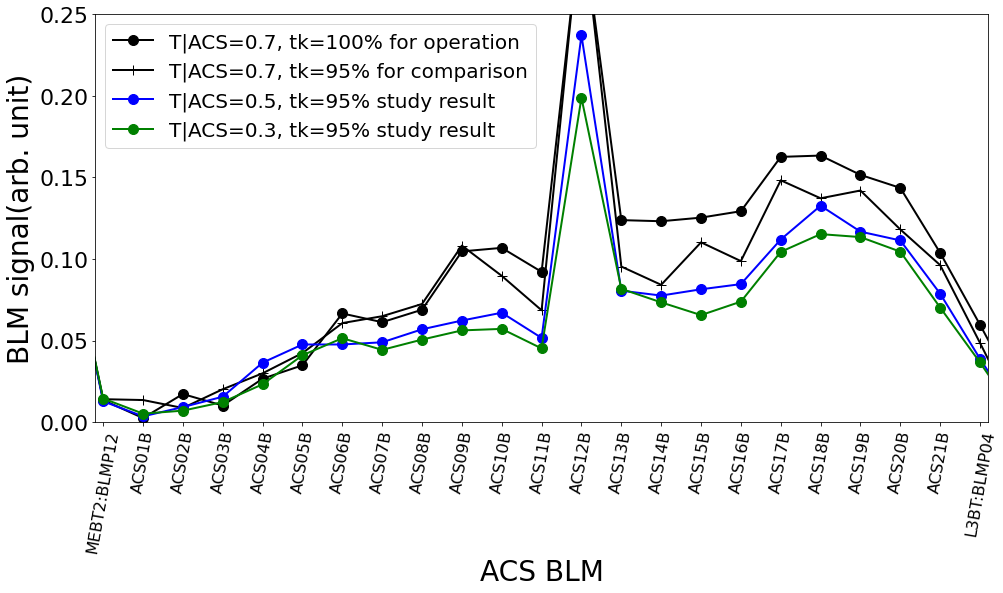 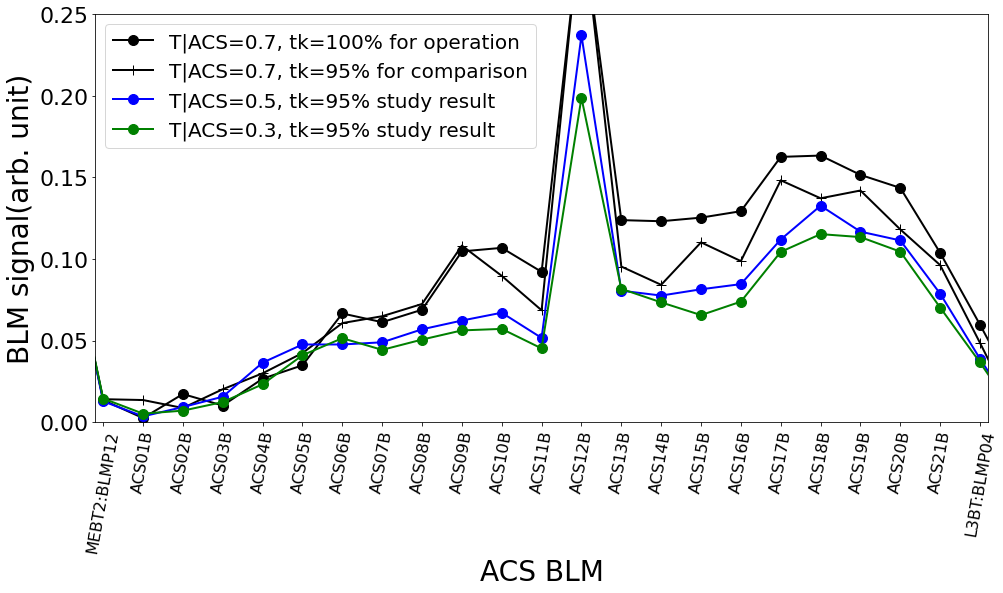 demonstrated loss mitigation with weak focusing setting
stable user operation with T=0.7 since 2019
further study for T=0.5/0.3 is under way
RF Control for Intermediate Pulse
Several improvements are possible with the new RF system, one of which is the adaptive Feed-Forward control.
Calibrating the system in the freq. domain in advance and isolating fluctuations caused by klystrons etc. improves the performances
JINST 17 (2022) T11002
NIM A945 (2019) 162612
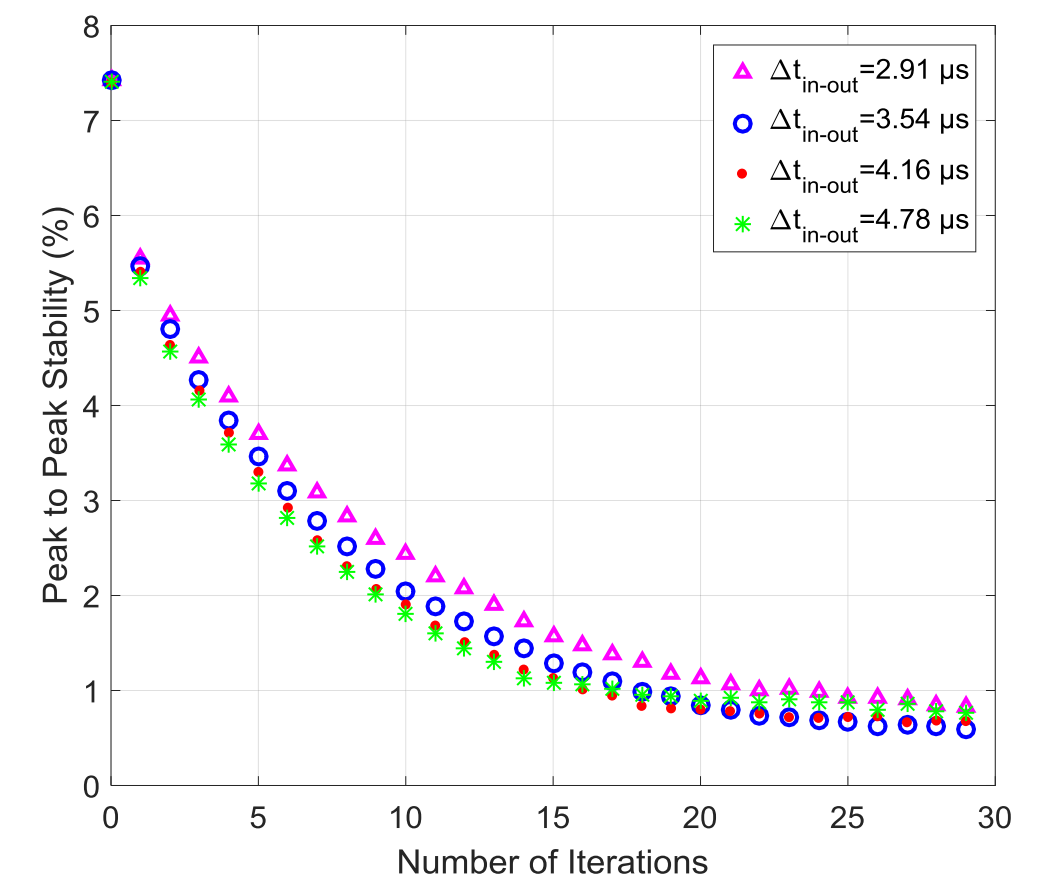 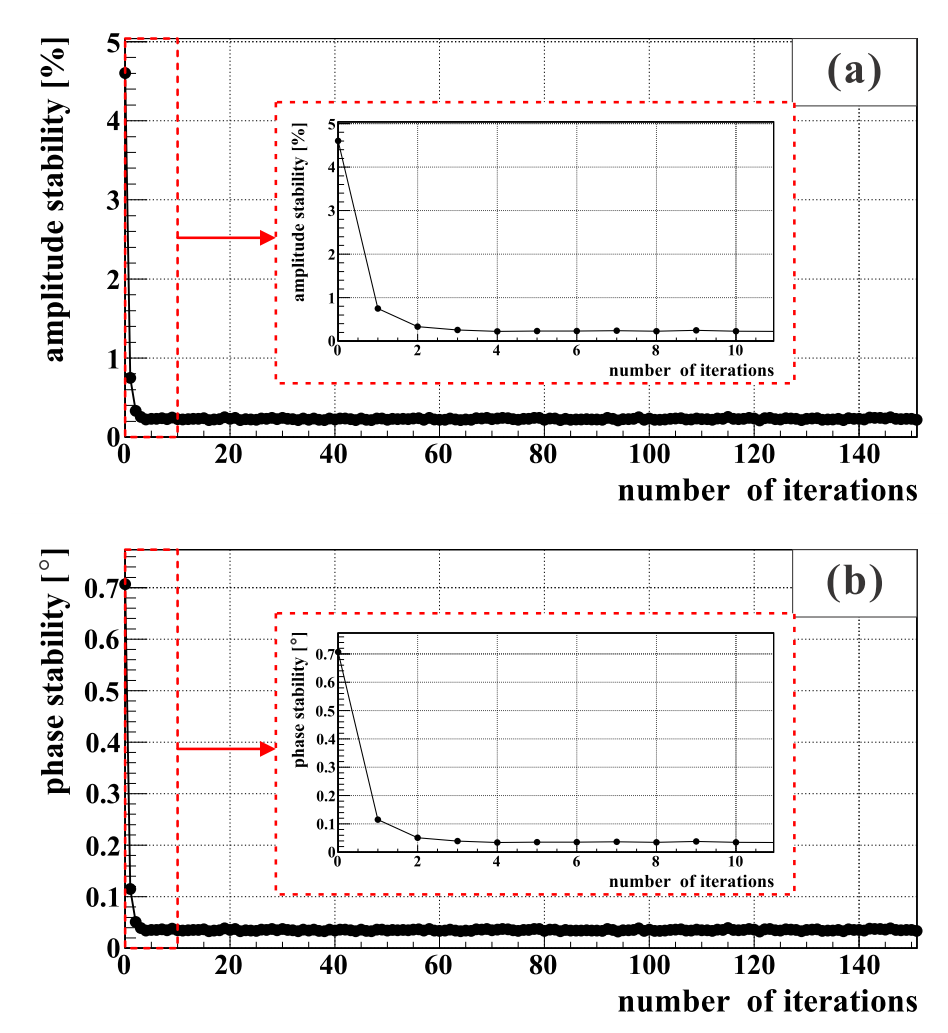 pp of stability [%]
pp of stability [%]
2nd time
26th time
0.2 %
0.4 %
demonstrated more rapid and stable operation
# of iterations
# of iterations
RF Control for Intermediate Pulse
New RF system can also support FF control including intermediate pulse
RF stability with thinning pattern of intermediate pulse
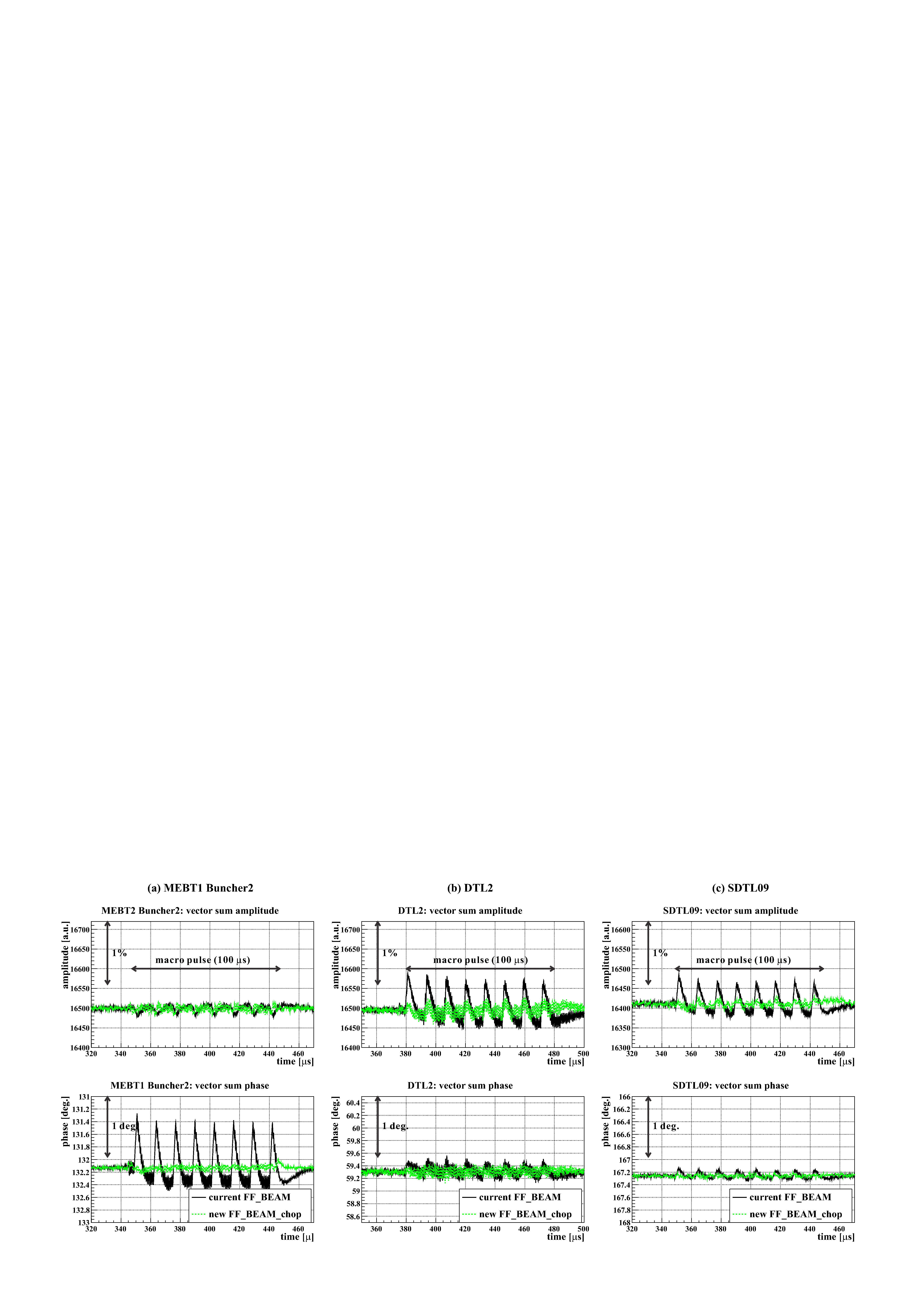 DTL
SDTL
MEBT1 Buncher
tank voltage [arb. unit]
1%
1deg.
tank phase[degree]
demonstrated better stability
Design of new MEBT1
New design towards >60 mA has been investigated.
more element with compact design for feasible beam control, smooth connection of focusing strength
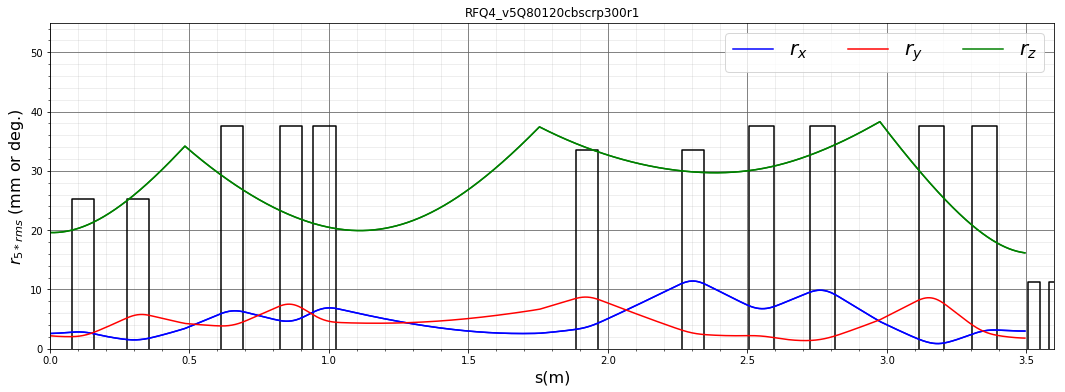 5 x RSM (mm or deg.)
30
0
10
envelope
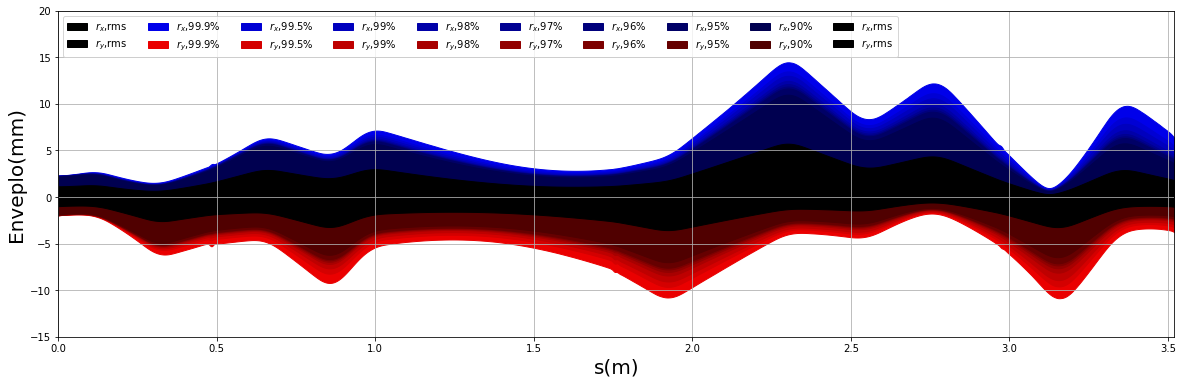 0
10
0
3
2
1
z (m)
Summary
J-PARC has successfully demonstrated operation of 1 MW in RCS and 0.75 MW in MR.
Continuous evolution requires higher peak currents in the linac, and several beam studies have been conducted. 
Established beam measurements at MEBT1 allowing trials of higher beam currents and design of new equipment.
Origin of the main loss, H0, was investigated and beam tuning to mitigate it was demonstrated.